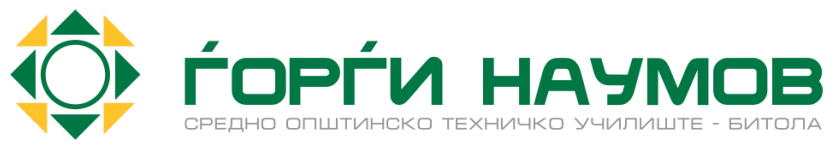 Безбедност и заштита при работа во индустријата
Безбедноста е најважен фактор и за нејзино остварување мора да се превземат сите мерки коишто се пропишани со закон, прописи и рагулативи, а исто така може да се воведат и додатни мерки ако за тоа има услови и потреба
Најчести причини за несреќи во индустријата:
Паѓање (не само од висина туку и на рамен терен – сопнување и сл.)
Неносење заштитна опрема и облека
Користење несоодветен алат
Намање заштитни механизми на машините (реализирани со механички прегради или сензорски прекинувачи)
Невнимателно ракување со возила коишто имаат додатни моќни машини (хидраулични преси, дигалки и др. слични машини)
Струјни удари
Нествање ознаки за забранет пристап на опасни места
Незаклучување на простор кадешто има опасност
Брзање при работа и недоволно информирање
Замор
Носење на машините или системите во режим на работа блиску до нивните крајни можности (најчесто заради екстра профит, експеримент и сл.)
Непочитување на прописите за заштита на животнаа средина
Мерки коишто треба да се превземат за да се овозможи безбедно работење (1/2):
Работната околина да биде чиста (таму кадешто се работи да биде средено,чисто, да нема расфрлани алати и предмети од коишто може работникот да се сопне, падне, удри или повреди на друг начин)
Да се користи соодветен алат (несоодветниот алат може да предизвика повреда веднаш на тој што работи со него, но може и да се оштети па да предизвика повреда подоцна кога истиот работник или некој друг ќе работи со него)
Да се носи соодветна зштитна облека и опрема
Да не се работи ако опасната енергија (електричниот напон/струја, притисокот, оганот, високата температура и сл.) во системот не е исклучена или неутрализирана
Мерки коишто треба да се превземат за да се овозможи безбедно работење (2/2):
Опасните предмети и хемикалии да се означуваат и чуваат на соодветно место
Секогаш да се споделуваат безбедносни информации со колегите (секоја неправилност, невообичаено однесување на машините или било која друга информација што влијае врз безбедноста да се кажува веднаш и на сите)
Кога треба да се превземат или реализираат безбедносни мерки веднаш без одлагање да се запре работата
Пред да се заврши целосното спроведување на сите безбедносни мерки да не се почнува/продолжува со работа
Да се запазуваат сите стандарди за зачувување на животна средина (во некои земји, на пр. Норвешка,  во нафтениот и др. индустриски сектори се вработуваат филозофи коишто ги контролираат менаџерите да носат не само законски туку и морално издржани одлуки)
Благодарност за вниманието